Welcome Aboard!*Virtual Event*
Agenda
Welcome – Pledge of Allegiance & Midshipman Prayer
Introductions – Club Officers & Class of 2025
USAA – Information Packet
About the USNA Indiana Parents Club
Plebe Year 101
What’s Next – Plebe Picnic & One Shot Primer
•
Administrative Items
Please Mute your phone / audio

Use the Chat Room to ask questions

NOTE: This virtual meeting is being Recorded.
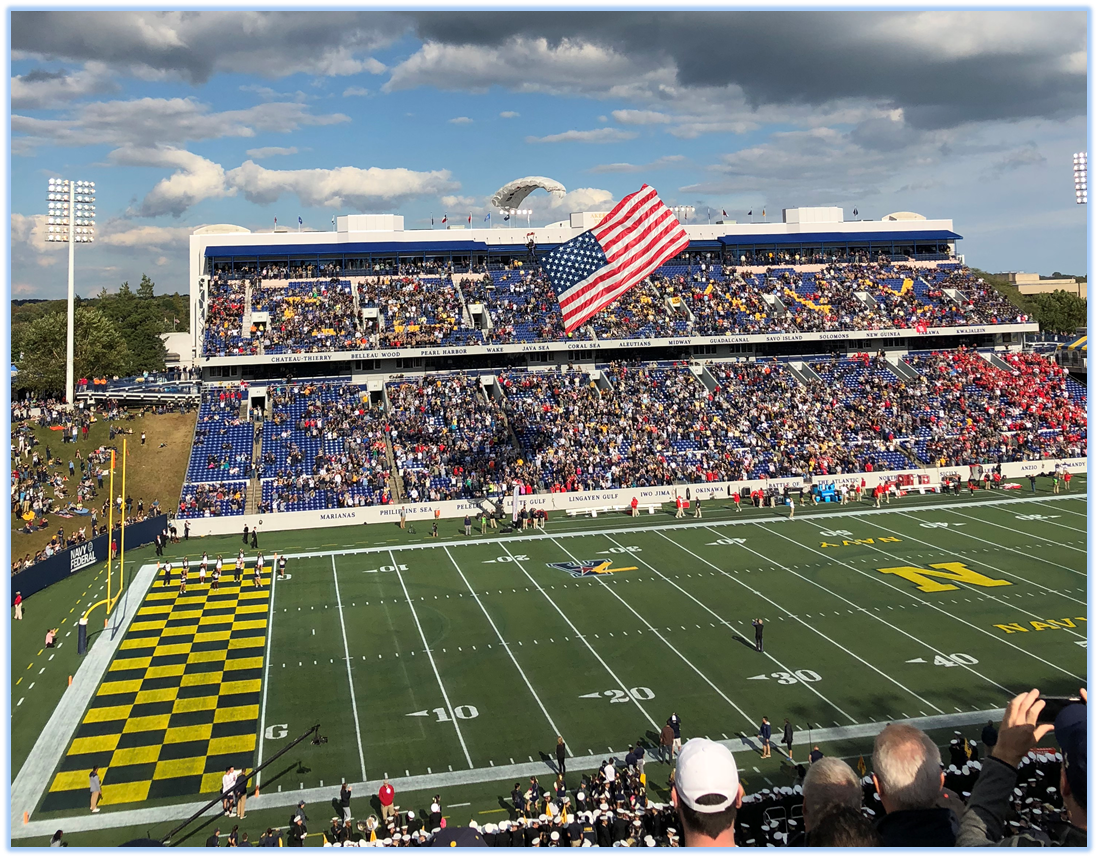 Pledge 
of
Allegiance
The Midshipman Prayer (modified version)
Almighty God, whose way is in the sea, whose paths are in the great waters, 
whose command is over all and whose love never faileth; let me be aware of Thy presence and obedient to Thy will.  Keep our midshipmen true to their best selves, guarding them against dishonesty in purpose and in deed, and helping them so to live that they can stand unashamed and unafraid before their shipmates, their loved ones, and Thee. Protect those in whose love we live. Give them the will to do their best and to accept their share of responsibilities with a strong heart and a cheerful mind. Make them considerate of those entrusted to their leadership and faithful to the duties our country has entrusted in them. Let their uniform remind them daily of the traditions of the service of which they are a part. If they are inclined to doubt, steady their faith; if they are tempted, make them strong to resist; if they should miss the mark, give them courage to try again. Guide them with the light of truth and give them strength to faithfully serve Thee, now and always.
Club Officers & Board 2020-2021
Past Presidents & Board At Large
Co-Presidents
Sherri & Graham Torr (Jarrod ‘21)
Co- Vice Presidents
Matt Lucchese (Emma ‘25)
Mary Lucchese (Emma ‘25)
Blue & Gold Officers - Current
Kurt & Lynn Greggs  
(Brian ‘17, Elizabeth ‘17)
Frank Kaiser (wife is Susanne)
 (Jackson ‘22)
Secretary
Laura Hutchens (Jack ‘23)
Treasurers
Tammy Owen (Chloe ‘21)
Welcome Class of 2025 & NAPSter!
Brianna Baker, Fishers

Lauren Bryant, Elkhart

Olivia Calero, Brownsburg

Michael Chen, West Lafayette

Matthew Croddy, Indianapolis

Luke Dever, Bargersville

Jackson Fleming, Chesterton
Jaxon Foertsch, Santa Claus

Kathryn Jackowski, Saint John

Landon Kruer, Sellersburg

Lindsey Linville, Osgood

Emma Lucchese, Indianapolis

Griffin Martinez, Mishawaka

Devin Mockobee, Booneville

William Schneider, Fort Wayne
USAA
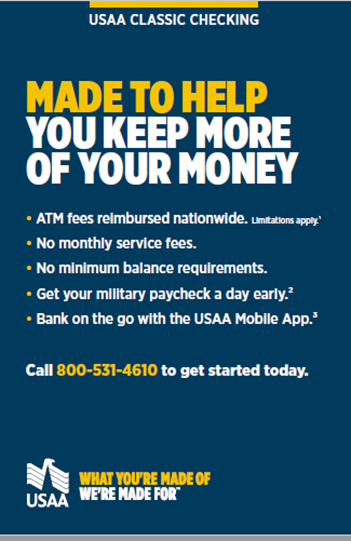 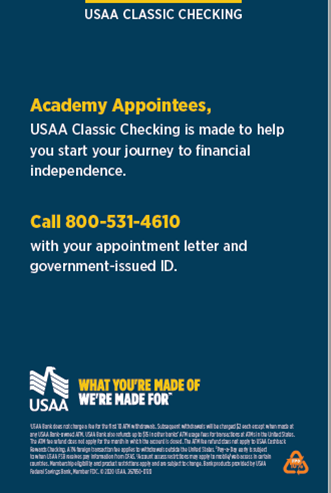 Office is across the street from GATE 1

Renter’s insurance for USNA midshipmen – Highly Recommend!

Refer to handouts for additional information about checking plans, etc.
About the USNA Parents Club of Indiana
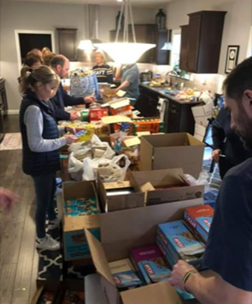 Supports the Midshipmen, Graduates &  their Families
Plebe Welcome Aboard Picnic &  Informational Materials
USNA Football Viewing Parties
Dark Ages Care Packages
Birthday Cards & Gifts
Graduate Recognition
All Academy Ball
Class Challenge Coin Sale
Pizza Party on the Yard during 2/C Parents Weekend 
Snack Bags for MIDs traveling via bus to South Bend for USNA vs. Notre Dame football
Coming Soon…
Activities to support our graduates in the Fleet
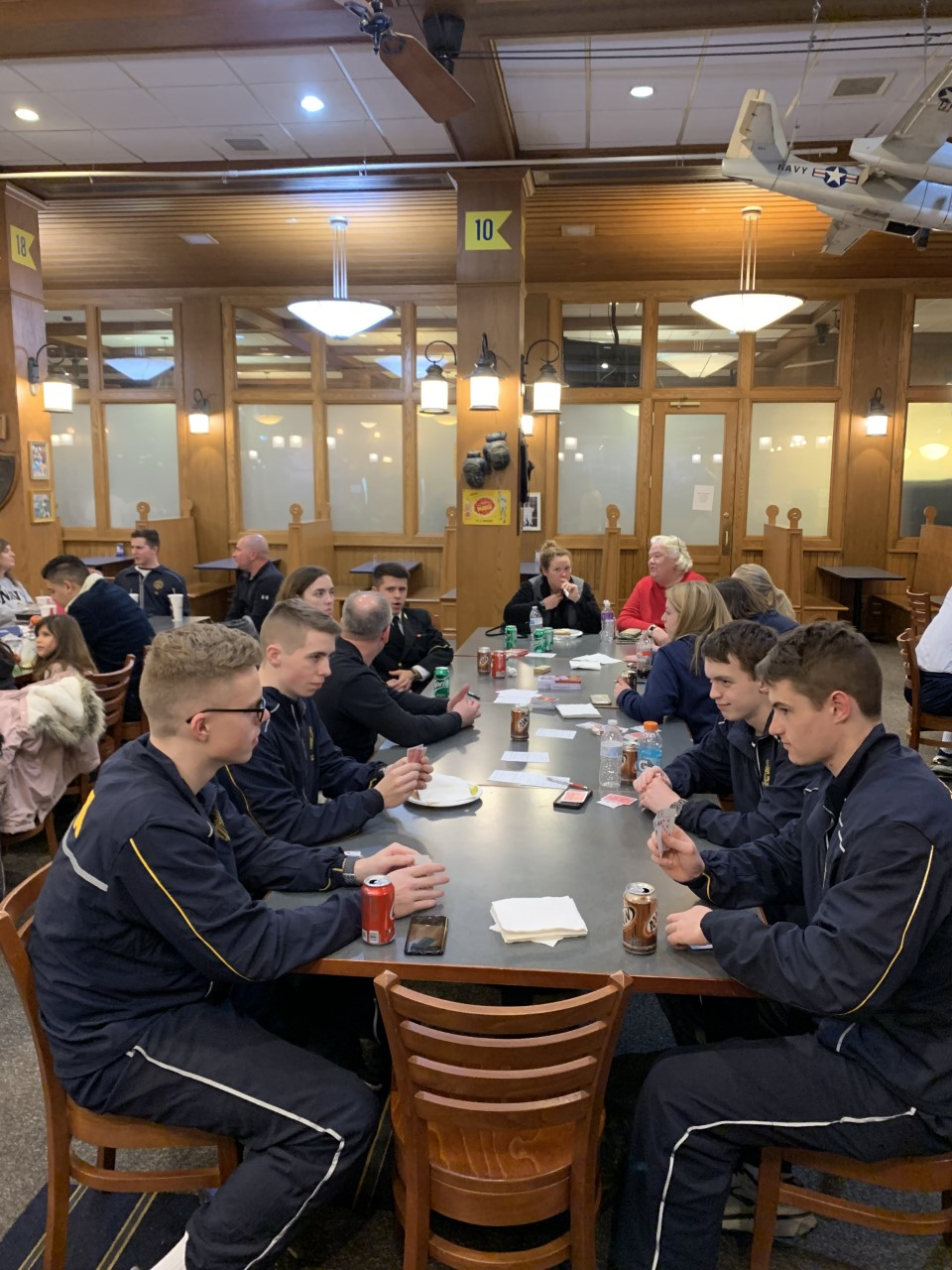 How Do I Join?
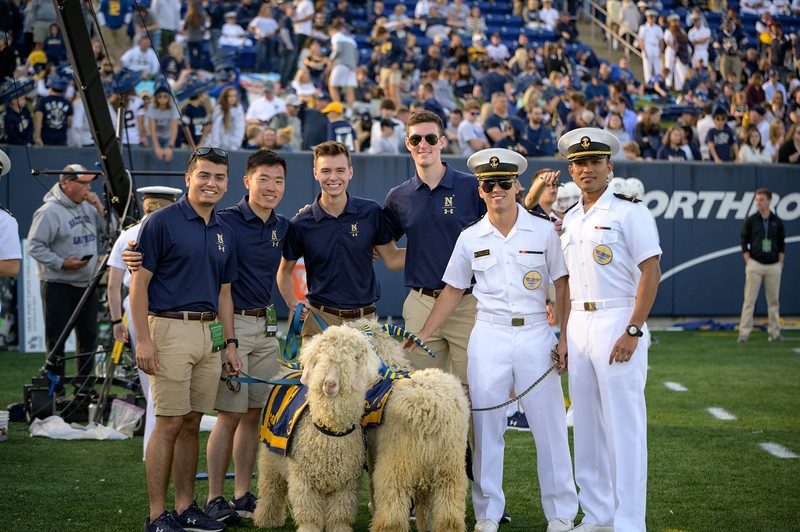 - Complete the Application Form
- Mail the Form & Payment to:
Tammy Owen
2837 Sleeping Ridge Way
Indianapolis, IN  46217
Or,
Submit Form & Payment at the Plebe Welcome Aboard Picnic
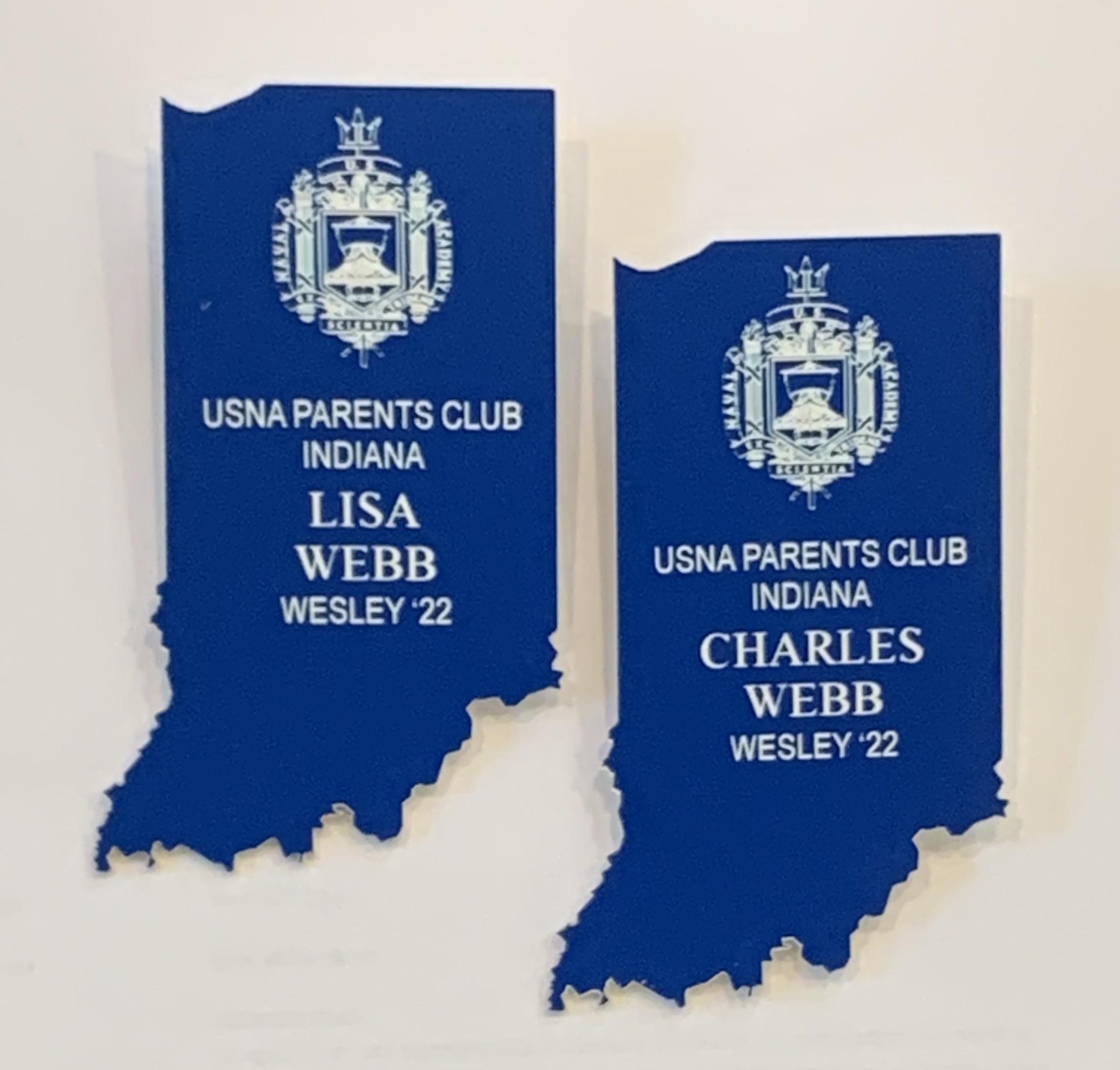 **Special Offer**

Join by August 15 To Be Entered in a Drawing for 2 tickets to the All Academy Ball, December 23rd at the Indiana Roof Ballroom
Other Ways To Help?
Amazon Smile
Amazon donates 0.5% of the price of eligible AmazonSmile purchases to our Club
smile.amazon.com/ch/31-1241952

Kroger Community Rewards
Link your Kroger Card to our organization
coming soon…check your email
https://www.kroger.com/i/community/community-rewards

Get Involved – Join a Committee -  Host An Event in Indiana or on the Yard
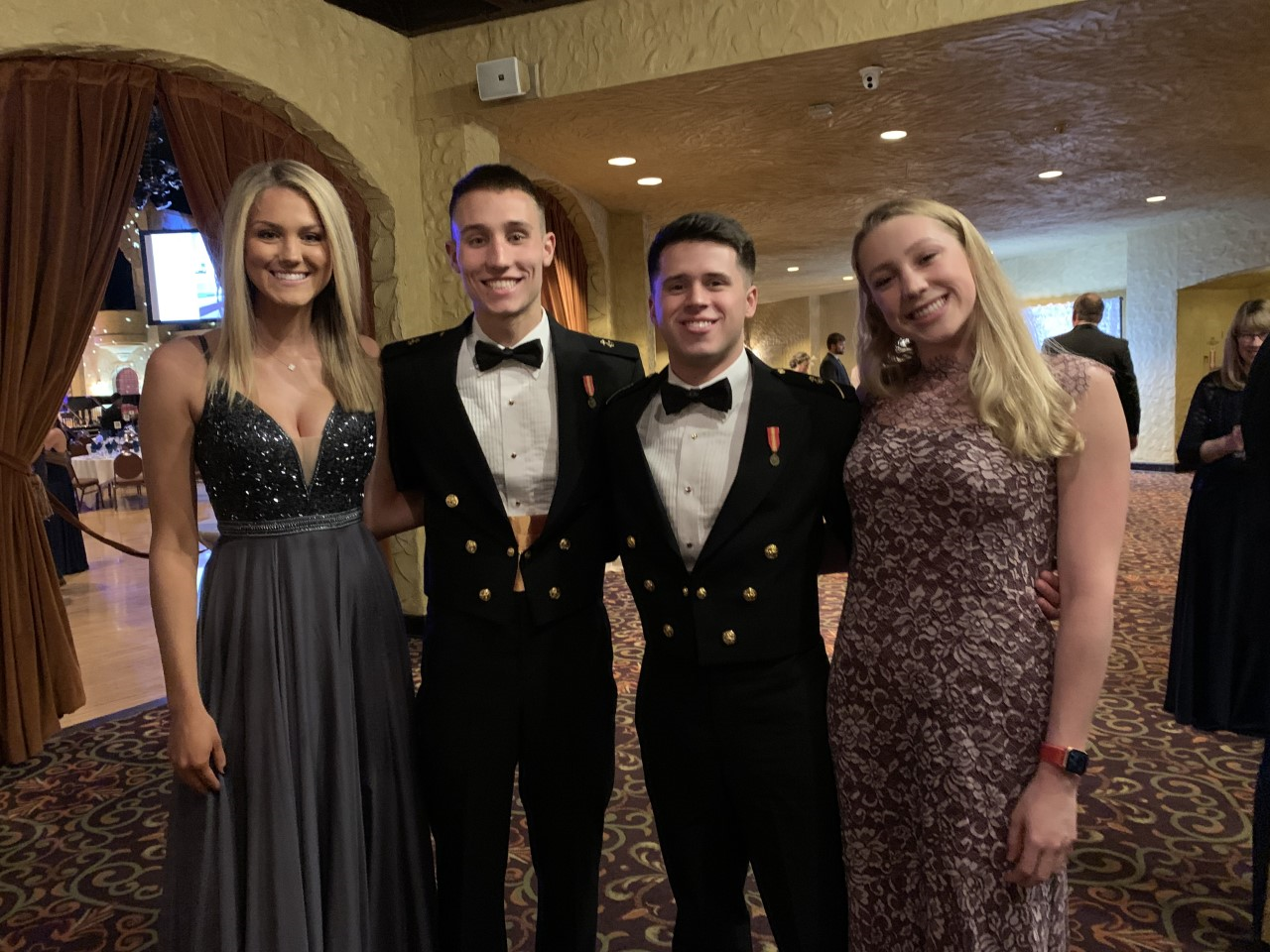 Indiana All Academy Ball
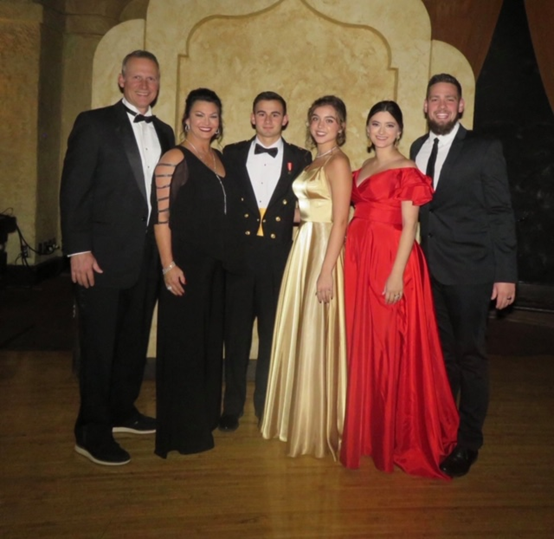 SAVE THE DATE!
23 December 2021
Indianapolis Marriott – Downtown
Annual Fundraising Event 
We need your help!  Contact Tammy Owen
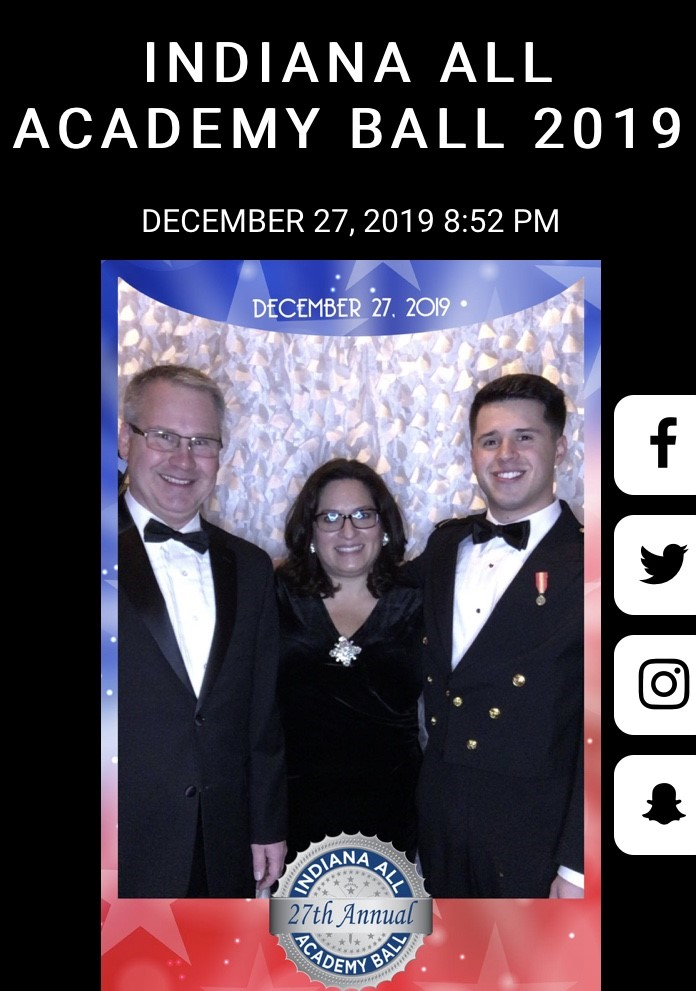 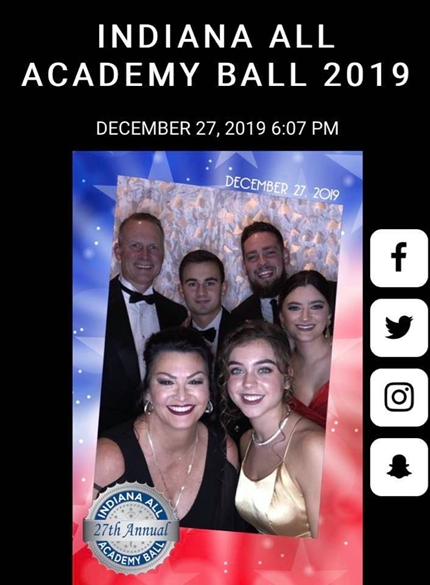 Plebe Year 101 - Agenda
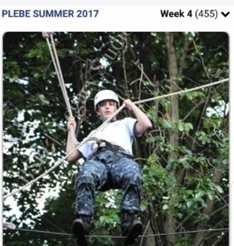 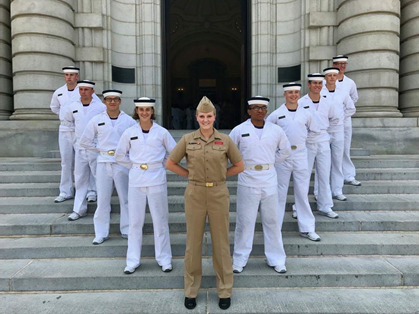 Induction Day (I-Day) Readiness
I-Day Plebe & Parent Info
Summer Mail & Care Packages
Summer Phone Calls
Plebe Parent Weekend (PPW)
Sponsor Families
Holiday Travel
Herndon Climb
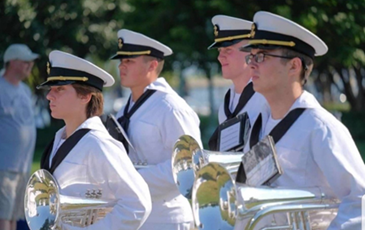 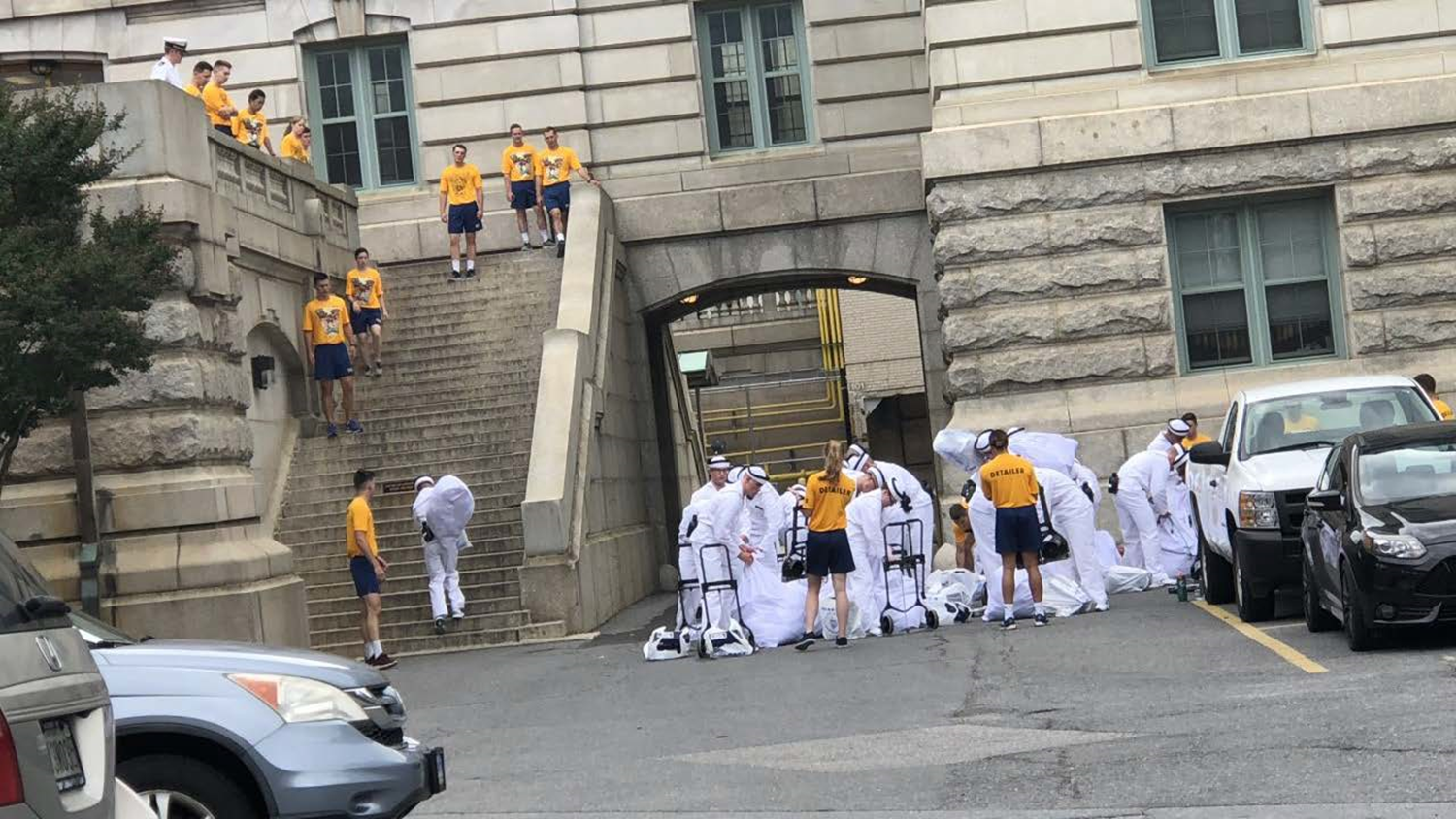 I-DAY Readiness: To Do - Plebes
Complete USNA Permit to Report Paperwork & Keep  Copies
Get a Haircut
Get a Mask
Get a Passport
Request a Sponsor Family – Be  Specific and Honest
Immunizations
Daily Workouts! Push-Ups!!
Break-in Running Shoes
Plan 3 Phone Calls
Memorize Chain of Command &  Academy Mission Statement
I-DAY Readiness
TO DO - PARENTS
Hotel Reservations (I-Day & PPW)
Join the Alumni Association – Includes  Access to the Summer Photo Program*
Plan Care Packages With Your Plebe  (Shoes, socks, underwear)
Ask Friends and Relatives To Send Mail – Provide Guidelines
*USNA Parent Dashboard
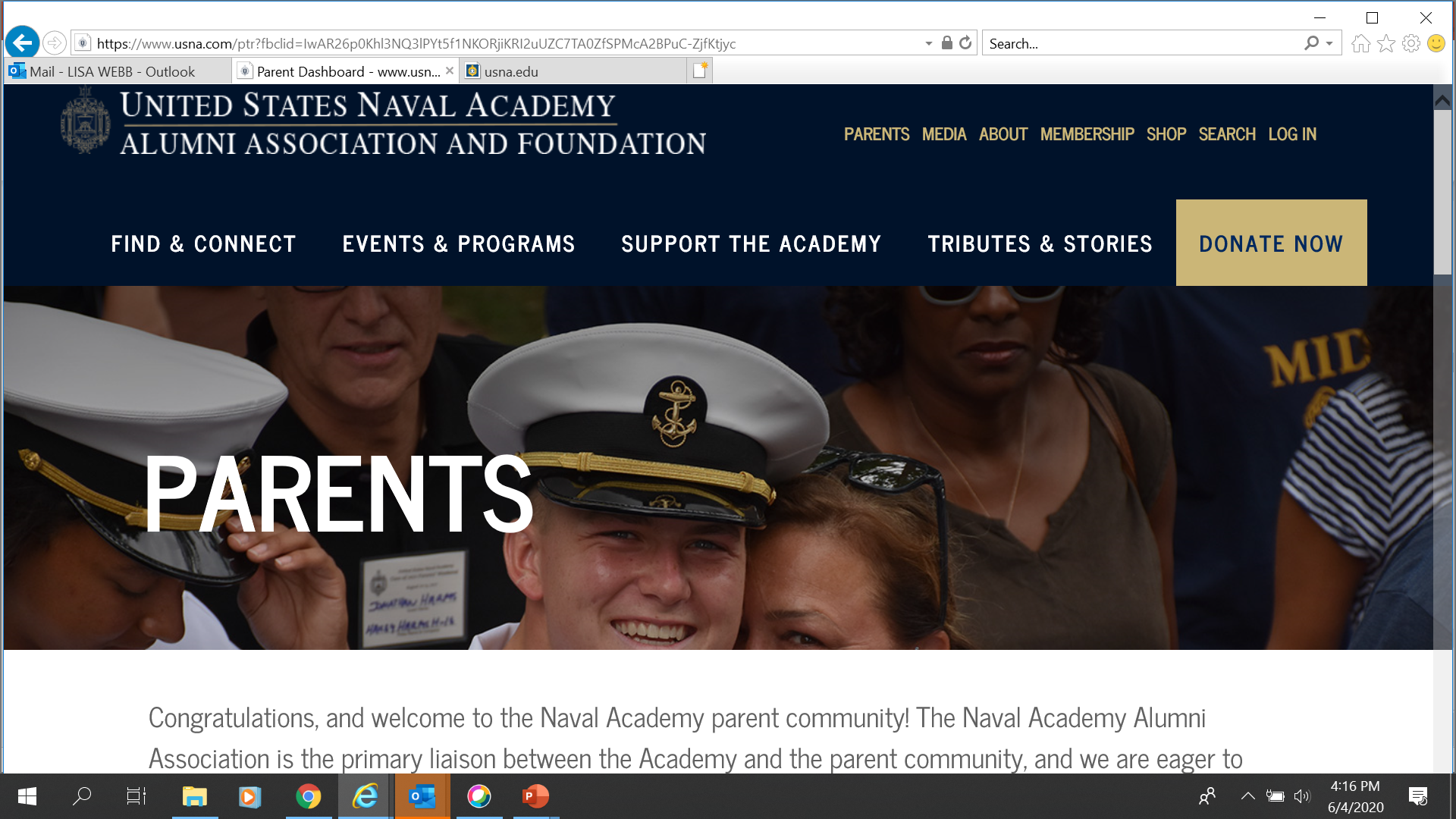 https://www.usna.com/ptr?fbclid=IwAR26p0Khl3NQ3lPYt5f1NKORjiKRI2uUZC7TA0ZfSPMcA2BPuC-ZjfKtjyc
I-DAY Plebe Info
Bring Paperwork, Cell  Phone, Charger,  Wallet, Cash (≤$100)  Calculator,  Backpack, Broken-In Running Shoes & a Mask
Eat Breakfast!!
Report To Alumni  Hall At Designated  Time
Lunch & snacks provided by USNA
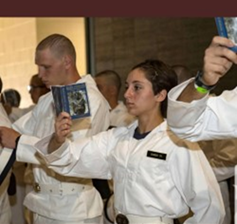 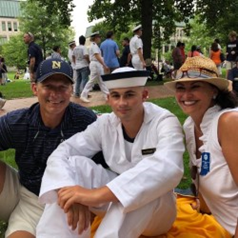 Plebe Summer – Mail & Care Packages
Plebes Love Pictures, Notes & News  From Home

Detailers Inspect Package Contents But  Will Not Open Sealed Envelopes
Packages Arrive Sooner Than Letters
Send Healthy One-Serve Snacks
Send Small Containers That Seal

Send Extra Care Packages to the  Chaplain for “Any Plebe”
DO NOT
Send Contraband – Junk Food,  Electronics, Flashlights

Send Confetti or Anything That Requires  Clean-Up
Draw Attention to Your Plebe
Plebe Summer – Mail & Care Packages
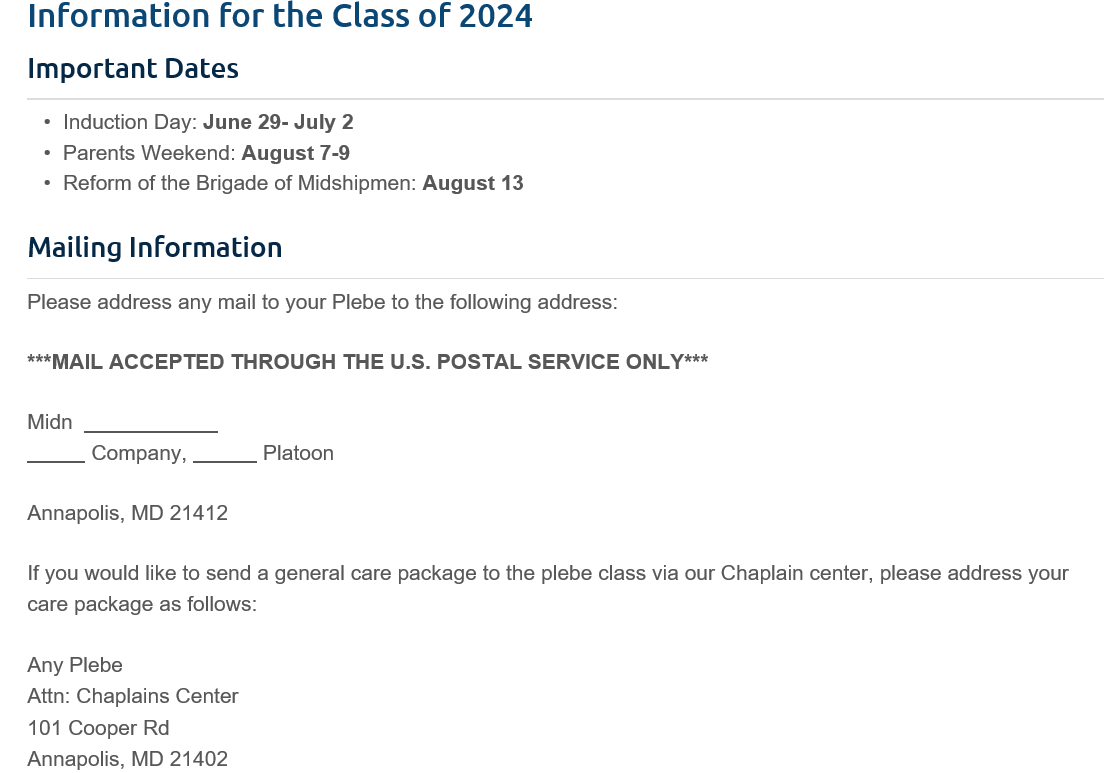 Plebe Summer - Phone Calls
PARENTS - TO DO
Be Available At Designated Call Times – It  May Be A Time Range

Practice “Conference Calls” In Advance, If  Applicable

Keep a List of Discussion Topics For the  Call - Local News, Updates on Friends, Etc.

Keep Questions Simple – Ask About New  Friends, Food, Roommates

Sometimes Reception Is Sketchy Since So  Many Plebes Are Calling At Once
PHONE CALL PROCESS
Detailers Charge Cell Phones
Plebes Line Up on Field
Plebes Call At A Designated Time
Detailers Count Down Near End Of Call
Calls End Exactly At Designated Time
Plebe Parent Weekend
Bring the Family to PPW if Possible
Watch Plebes Drills–Bancroft Hall
Attend Parent Briefing–Alumni Hall
Visit Dorm Rooms–Rare Opportunity
Attend the Parade–Worden Field
Plebes Want to Get Off the Yard
Expect Your Plebe to Eat, Sleep, and  Phone Friends
Consider renting a home versus hotel
Support Plebes Without Family This  Weekend
Plebe Sponsor Families
Why Have a Sponsor Family?
Home Away From Home
Support & Encouragement
To Get Off the Yard
Sleep and Eat Good Food
Lifelong Friendships
Holiday Travel
Plebes Travel in Uniform

Must submit request to travel through Chain of Command

International Travel =  Earlier Request Deadlines

Buy Airplane Tickets With No Change Fees  (Southwest)

Plebes Will Know Leave/Report Times –  Published Schedules Are Always Subject to Change

Flights Should Land 5 Hours Before Report Time

Sponsor Families Often Volunteer To Provide Airport  Transportation
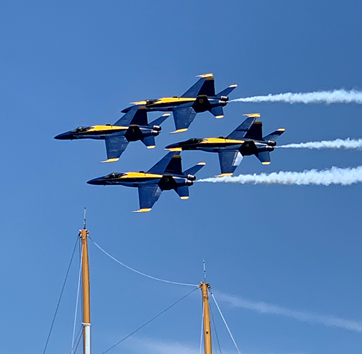 Herndon Climb
Final Event of Plebe Year
Teamwork & Perseverance

Climb the 21-foot obelisk

Remove the “dixie cup” hat and replace it  with an upperclassman cover

Reserve Hotels Early – This Is  Graduation Week

Help Your Youngster Move Out of  Bancroft Hall

Watch the Blue Angels Rehearsal
PLEBES NO MORE!
Class of 2022 Time 1:05:05
Photo from www.msn.com
Suggested Resources
USNA Links for I-DAY Readiness
https://www.usna.edu/Admissions/PermitToReport/

https://www.usna.edu/Admissions/PermitToReport/0._Important_Information_Class_Of_2024_-_UPDATED_5-26.pdf

Websites
https://www.usna.edu/PlebeSummer/index.php
https://www.usna.edu/PlebeParentsWeekend/
https://indianausnaparents.org
https://www.usna.com/events-and-programs
Instagram
@usnacommandant
@usna.plebesummer.classof2024

Facebook
USNA Parents Club of Indiana
USNA MID Moms!!! (and Dads!)
Parents of USNA Class of 2024
Army Navy Game Ticket Exchange
Company Pages (e.g. USNA 8th Company)

Other
AcademyFamiliesTravelNetwork@gmail.com
Final Thoughts
Your Plebe Can Do This!

Provide Support and  Encouragement
Send Notes, Photos & News

Be thoughtful about posting on  Social Media
Everyone Wants Your Plebe to Succeed – The Academy, Detailers, BGOs, Parents Club Members, etc. 
“Your MID is My MID” 
Everything is New This Year Due to COVID-19

SEMPER GUMBY!
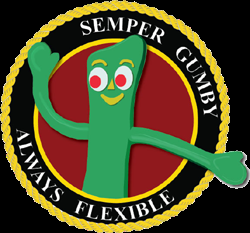 Q&A
Please use the Chat Room to ask questions
WRAP-UP & THANK YOU!
***REMINDER – Plebe Picnic In-Person June 12 @ 11 am***
Midshipmen in Attendance Today
Youngster Parent Volunteers
Blue & Gold Officers
Traditional 
USNA I-Day
Family Picnic &  Information Expo
Mid Store $$$$$
P
Alumni Hall  Class of 2024  Processing
Dahlgren Hall
USNA Visitors’ Gate  (Gate 1)
King George Street
Plebe Practice
Plebe Practice
Can you name this USNA
statue that is decked out in  “war paint” for football games  and special occasions?
Plebe Practice
Who are the people in the  gold shirts giving  instructions?
Plebe  Practice
What famous US  Senator (USNA ’58),  pilot, and Vietnam  POW was laid to  rest	in the USNA  cemetery in August  2018?
Plebe  Practice
What animal serves  as the USNA Mascot  and what is his  name?
Plebe Practice
Complete this phrase:

GO NAVY, BEAT  	!
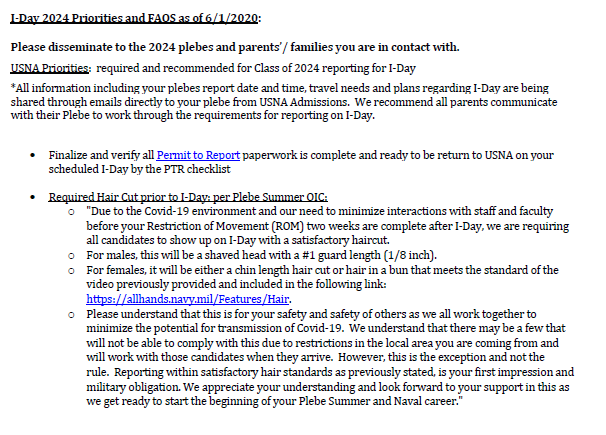 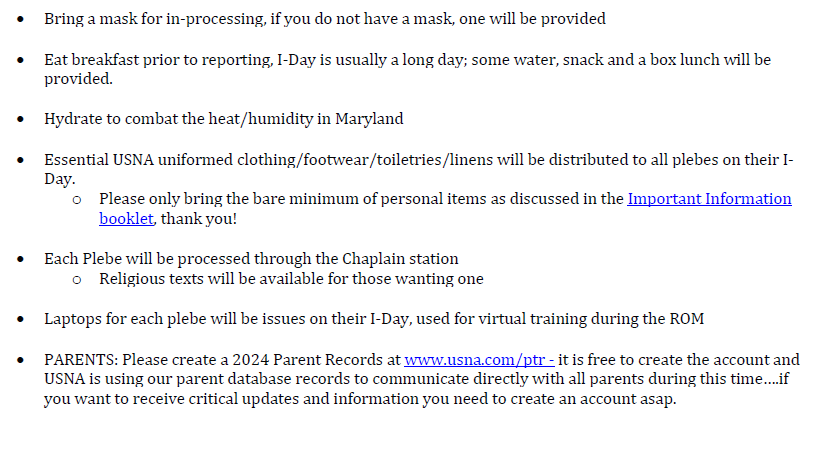 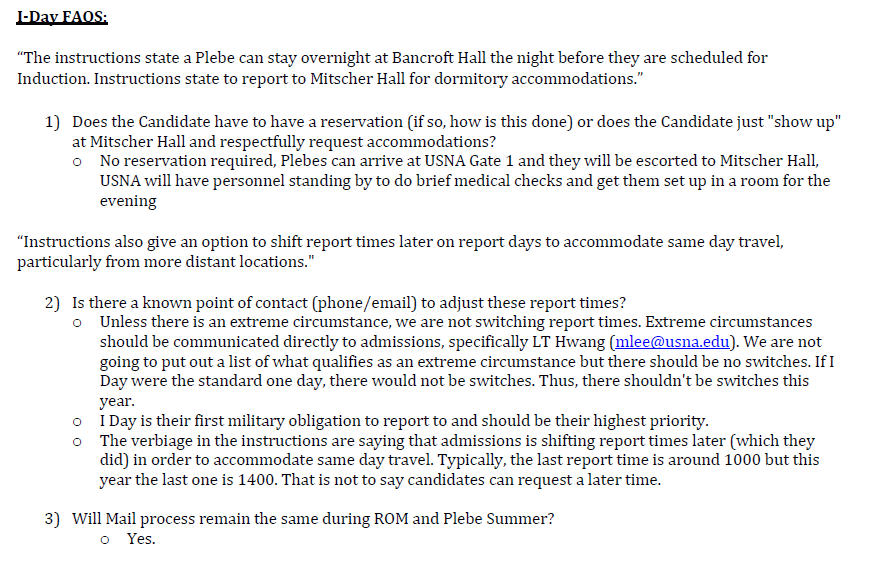 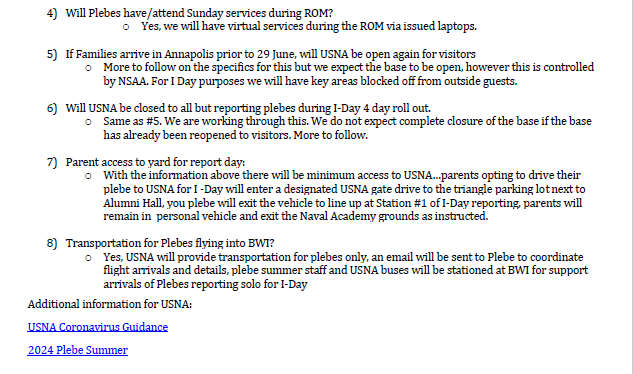 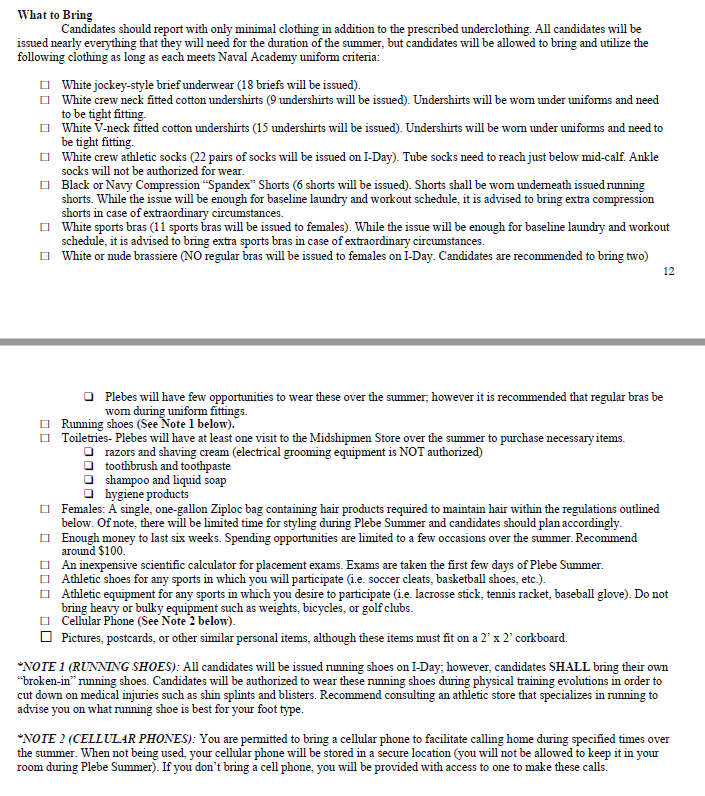 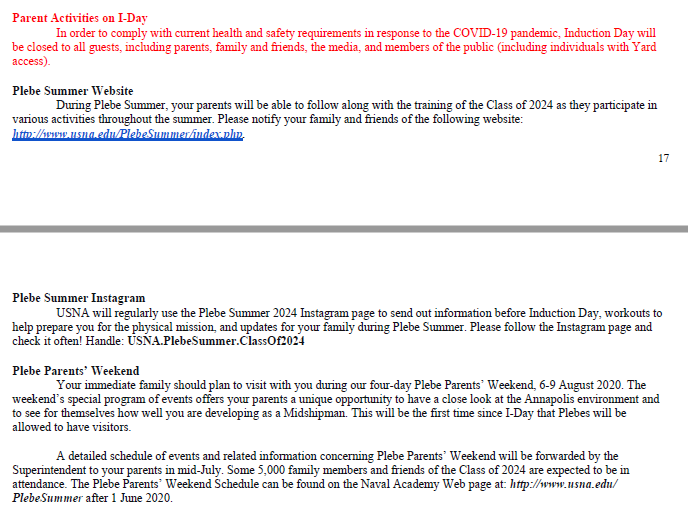